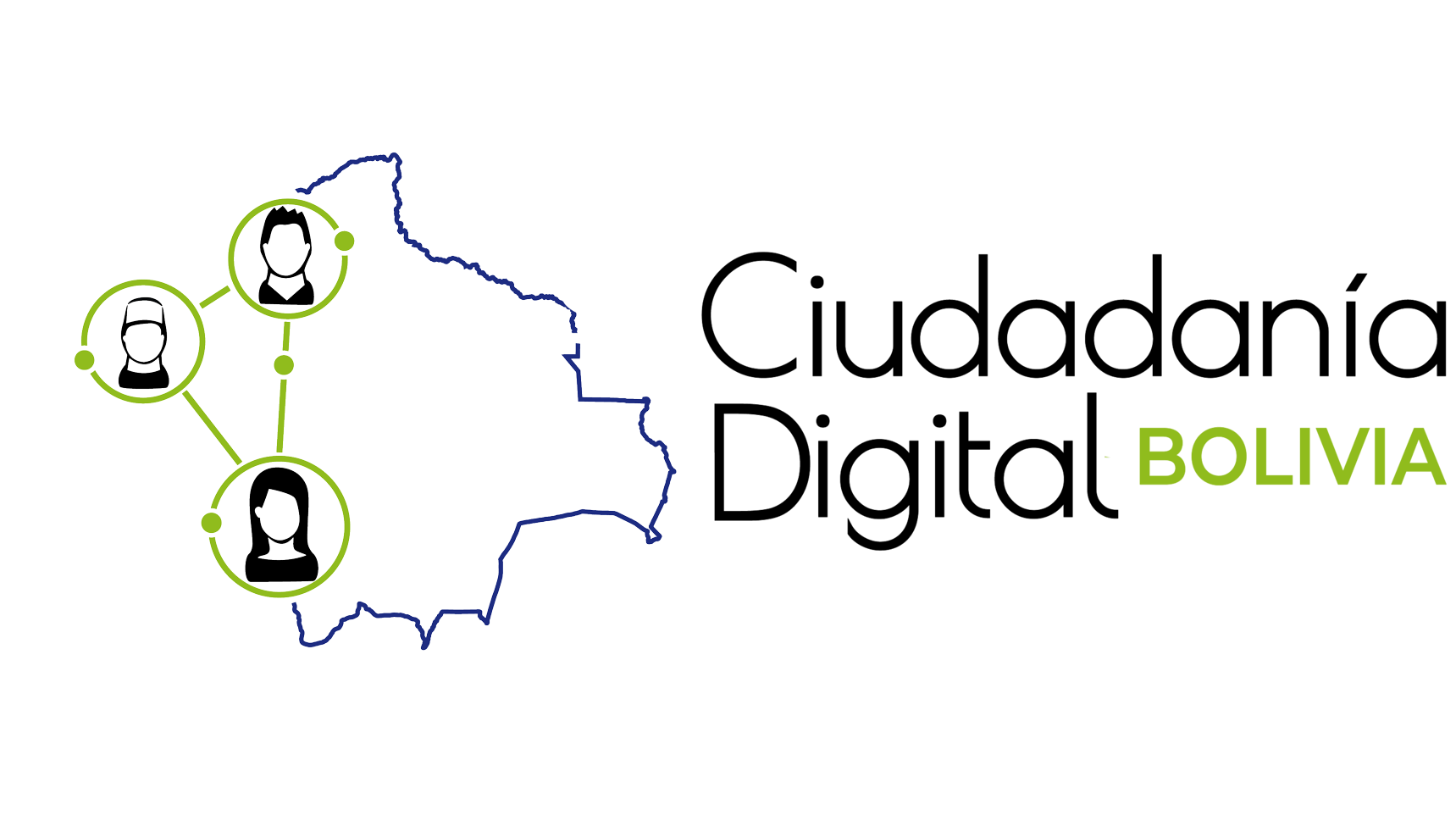 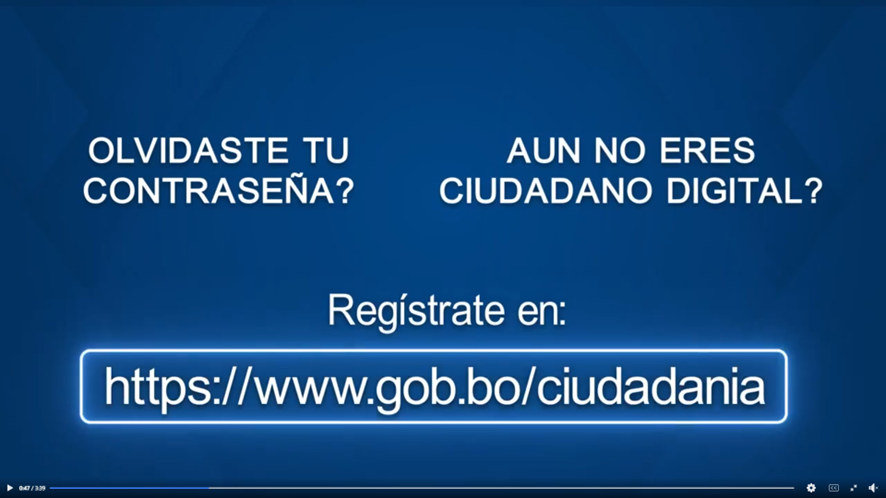 Una vez ingresada a la página de CIUDADANIA DIGITAL, ingresar a REGÍSTRATE AQUÍ
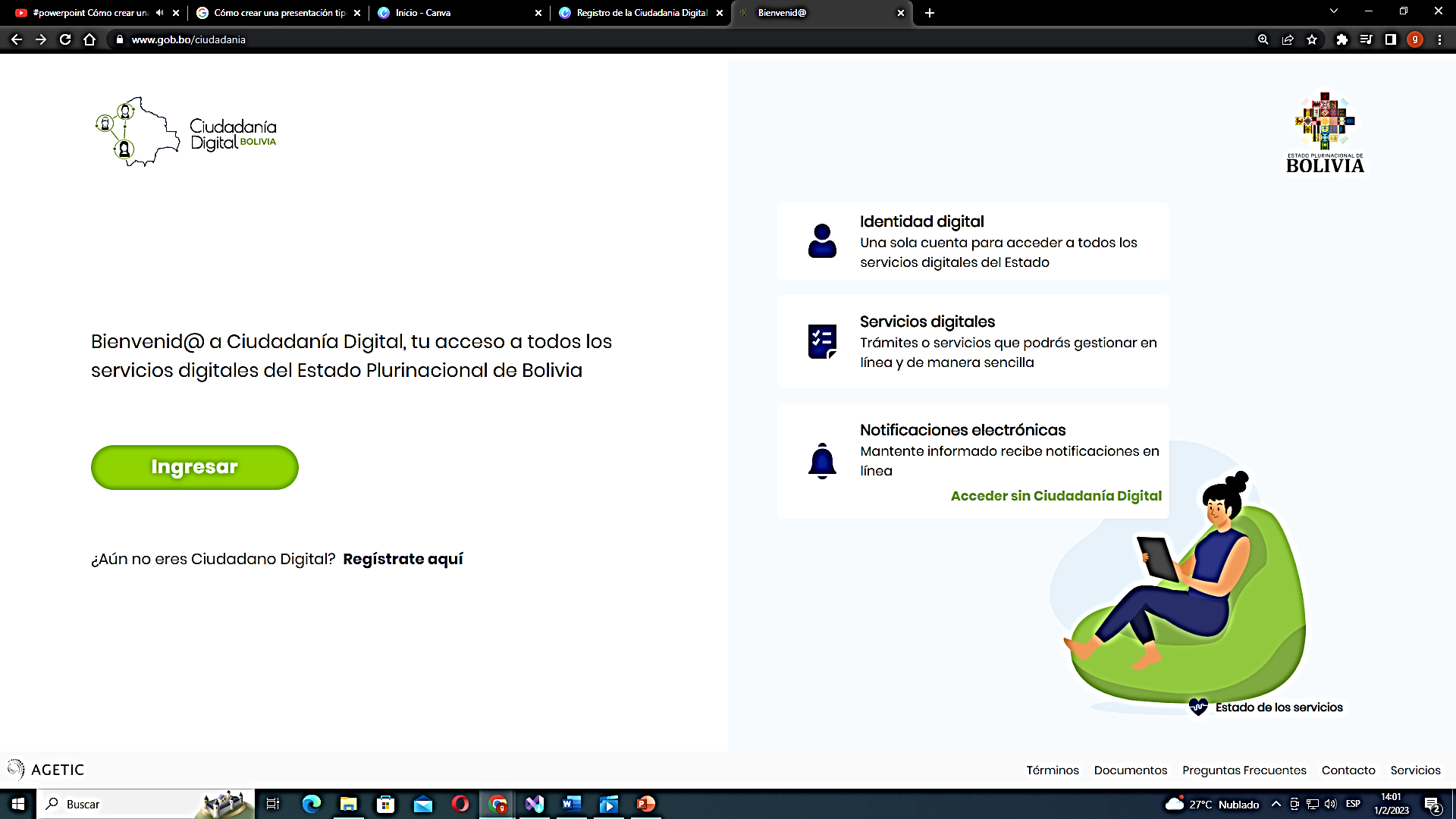 Requisitos elementales para el registro de ciudadanía digital:
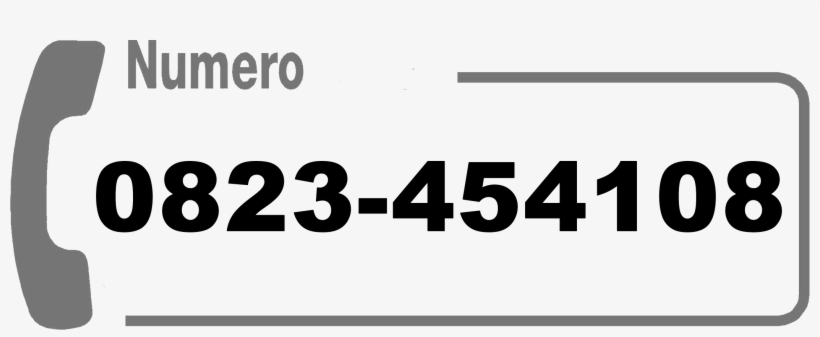 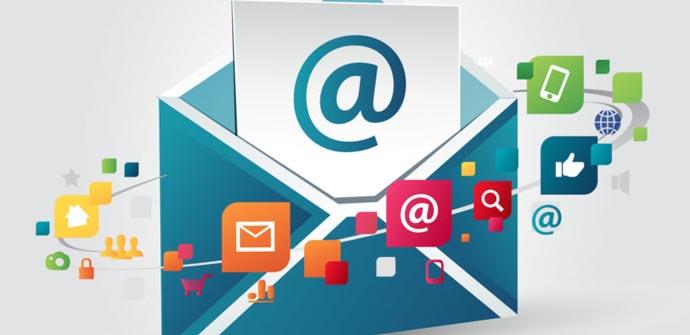 76543210
Escribir un Número de celular y esperar el código enviado.
Rellenar el campo con el código enviado a su nro. de celular.
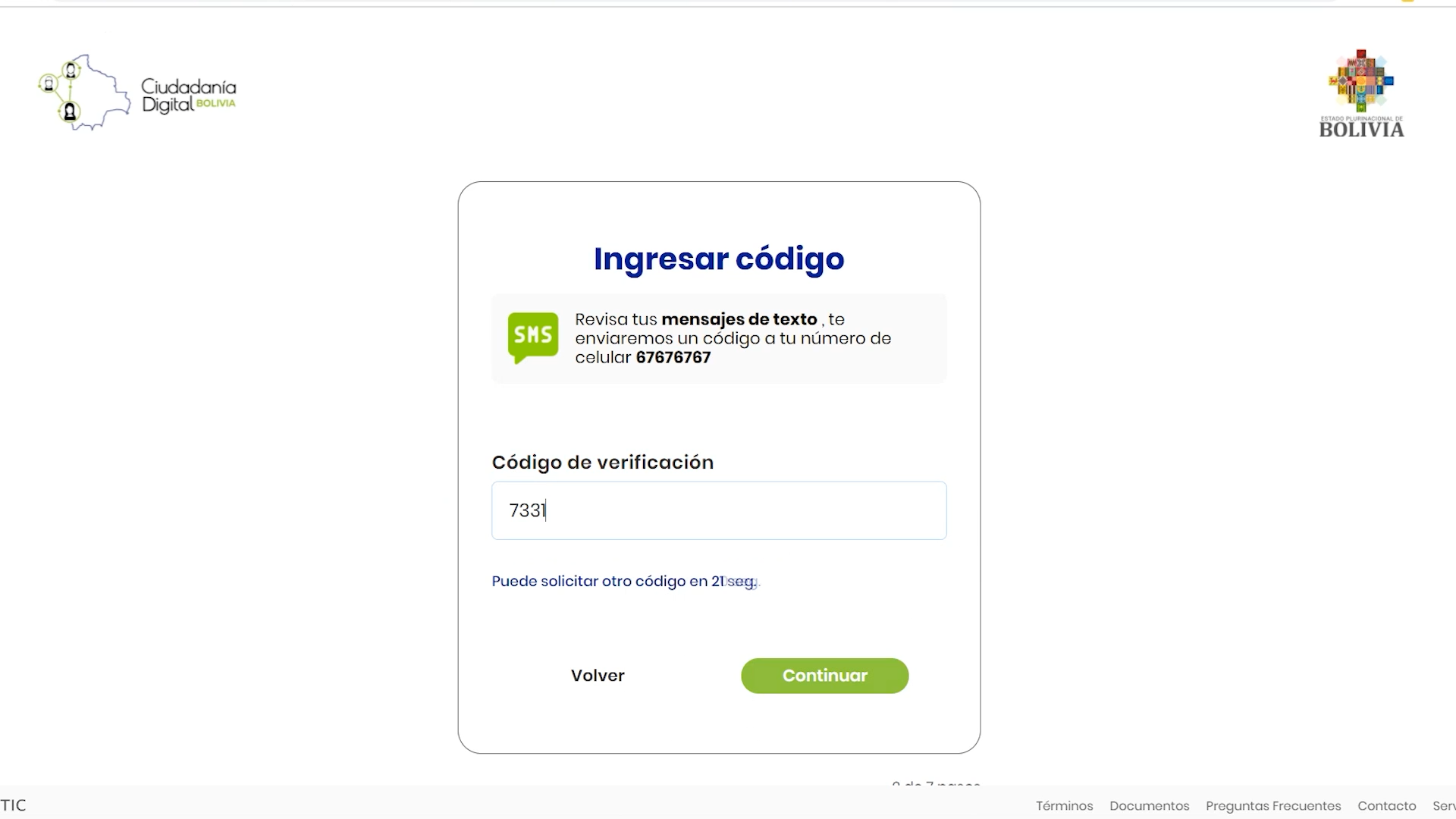 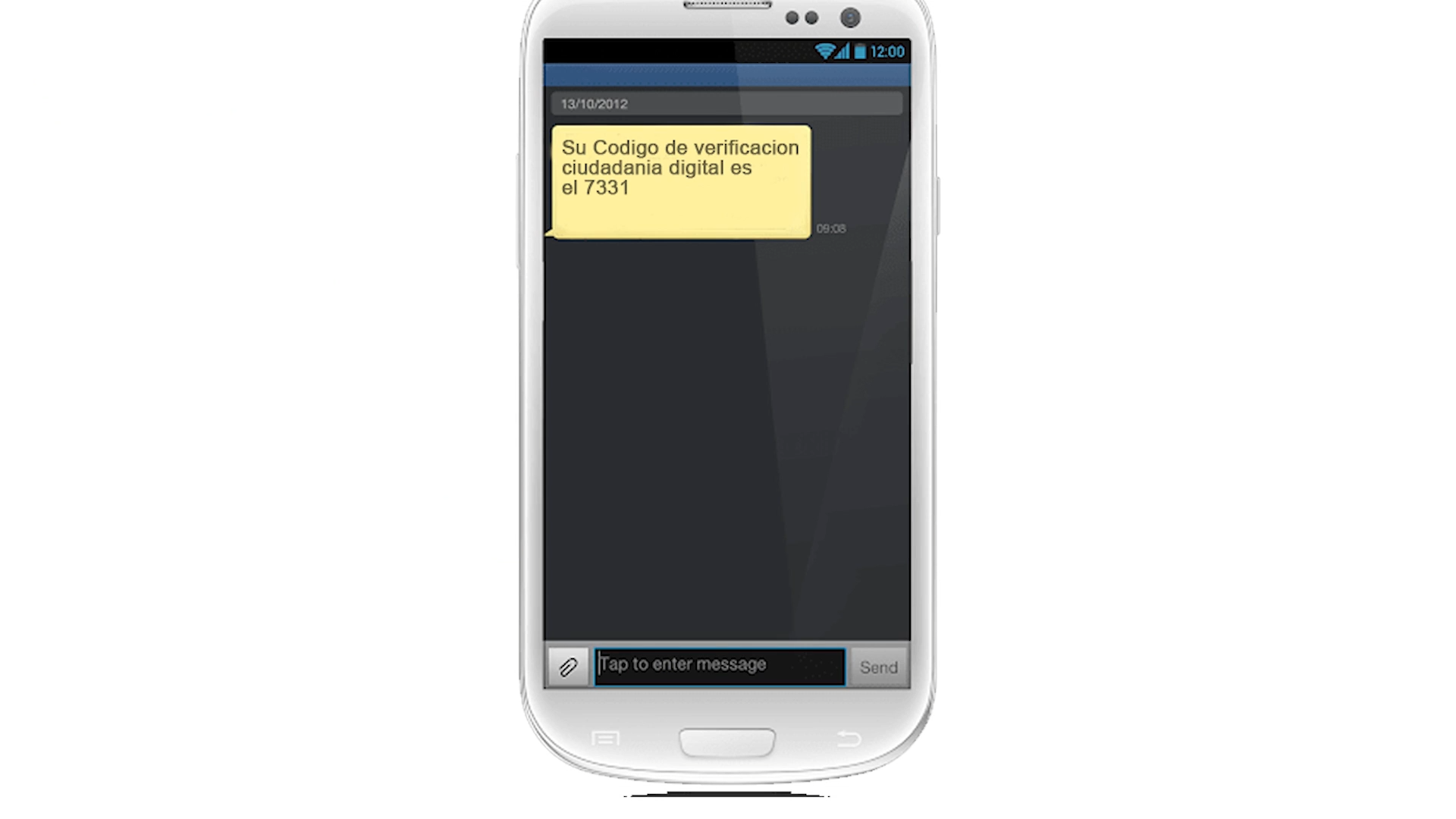 Escribir su correo electrónico y esperar el correo de confirmación de registro.
Revisar el correo de confirmación en la bandeja de entrada de su correo electrónico.
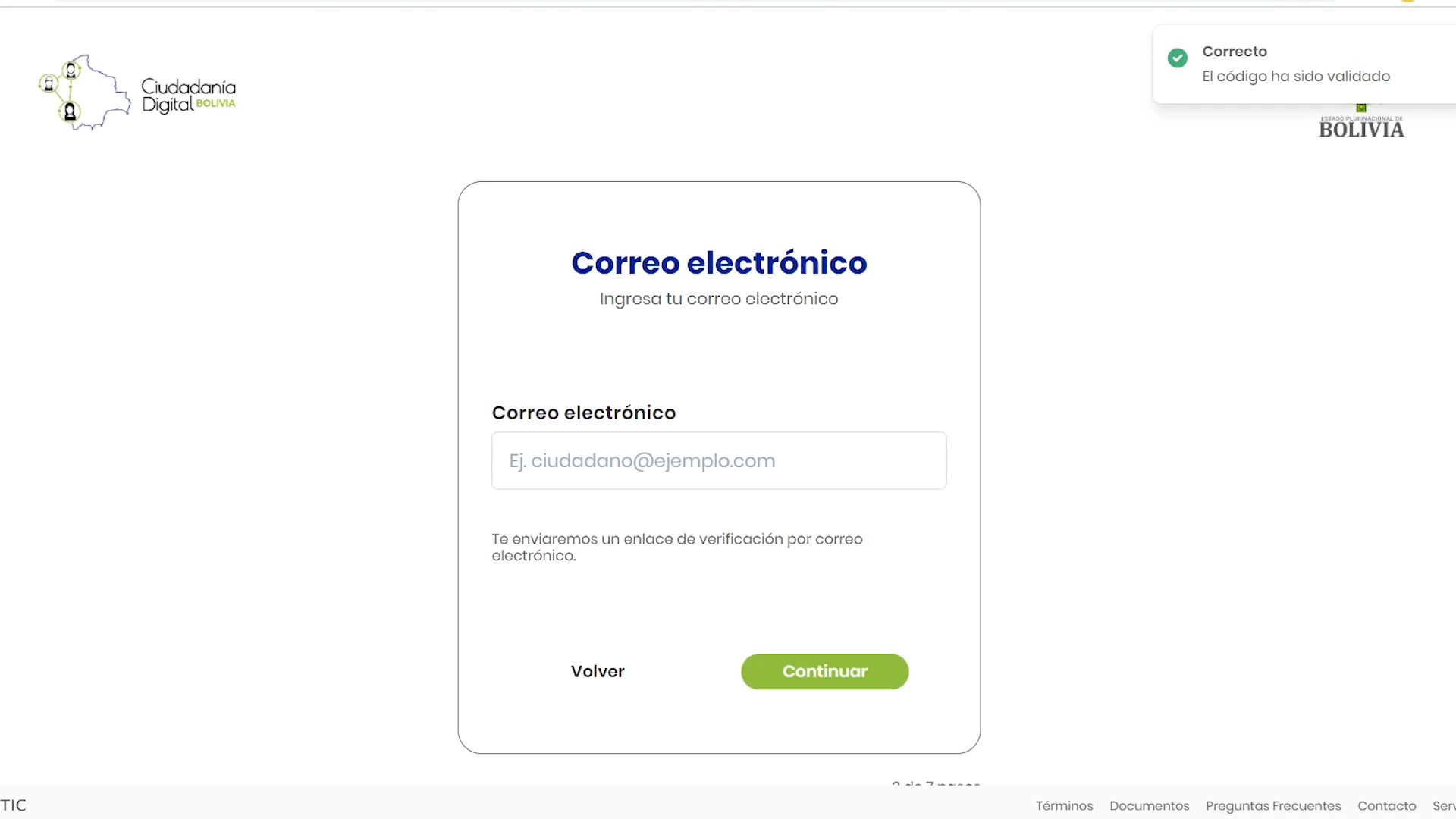 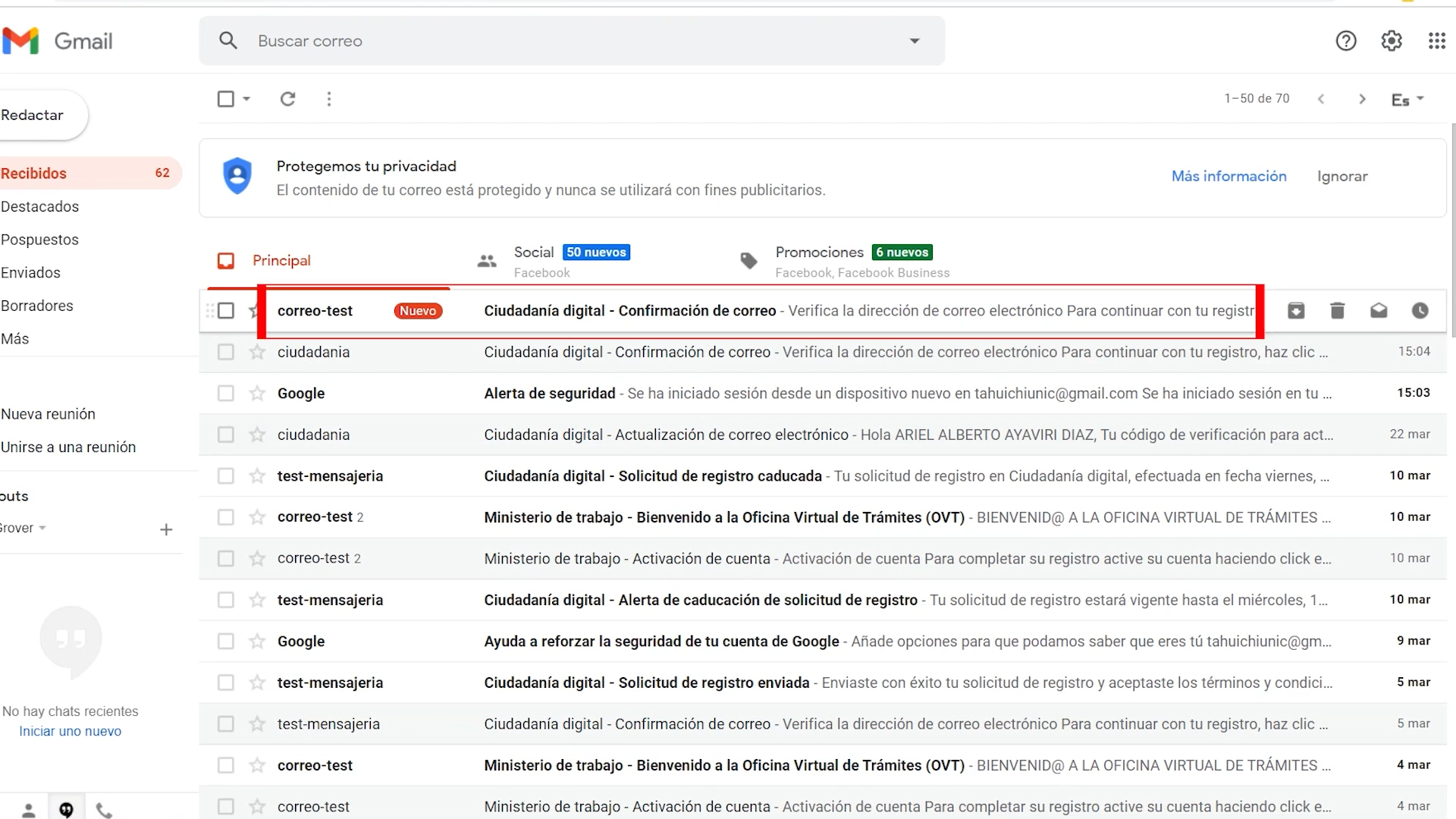 Dar click en VERIFICAR y esperar un momento.
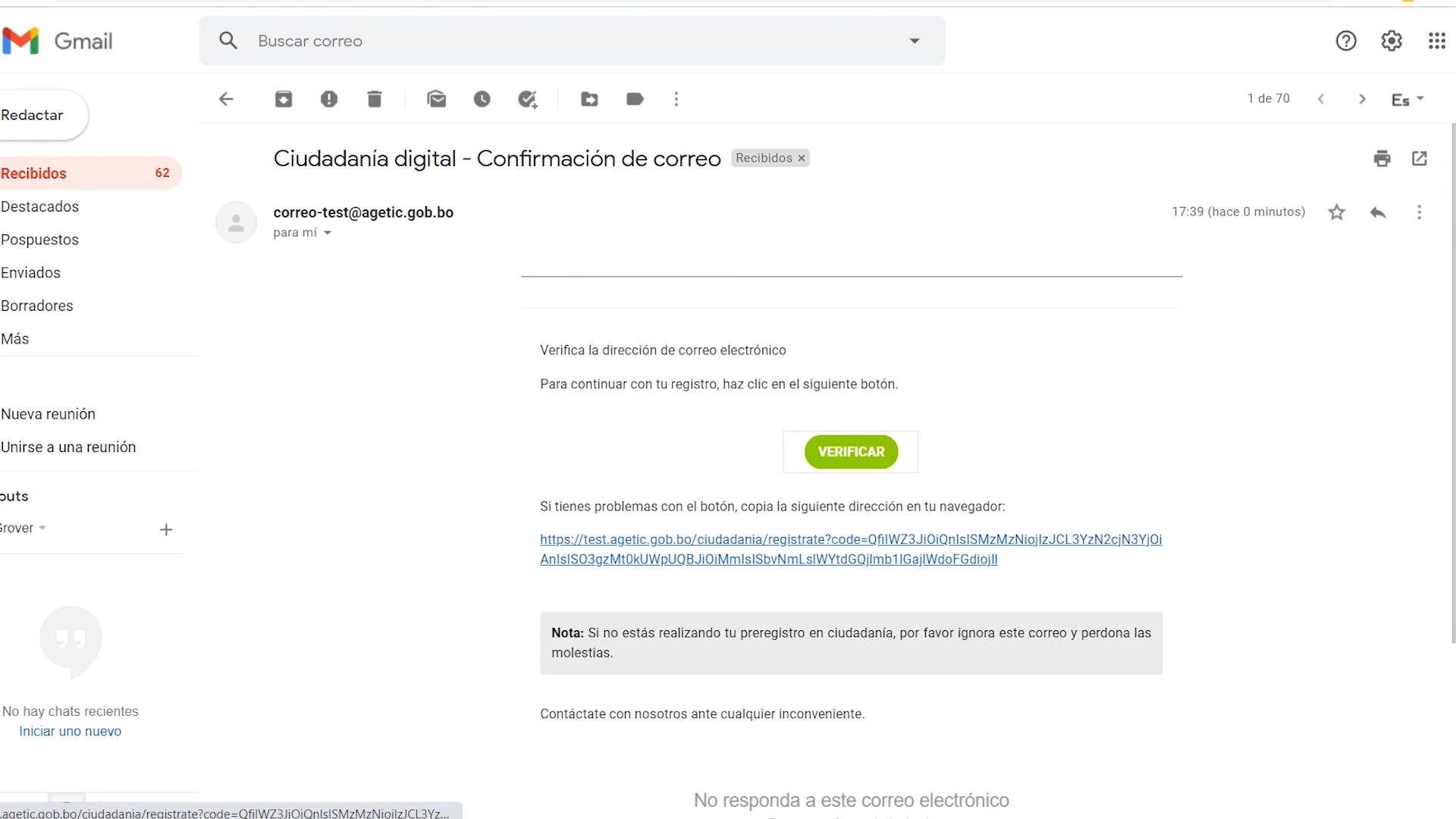 Se mostrara un mensaje de verificación exitosa y dar click en CONTINUAR REGISTRO.
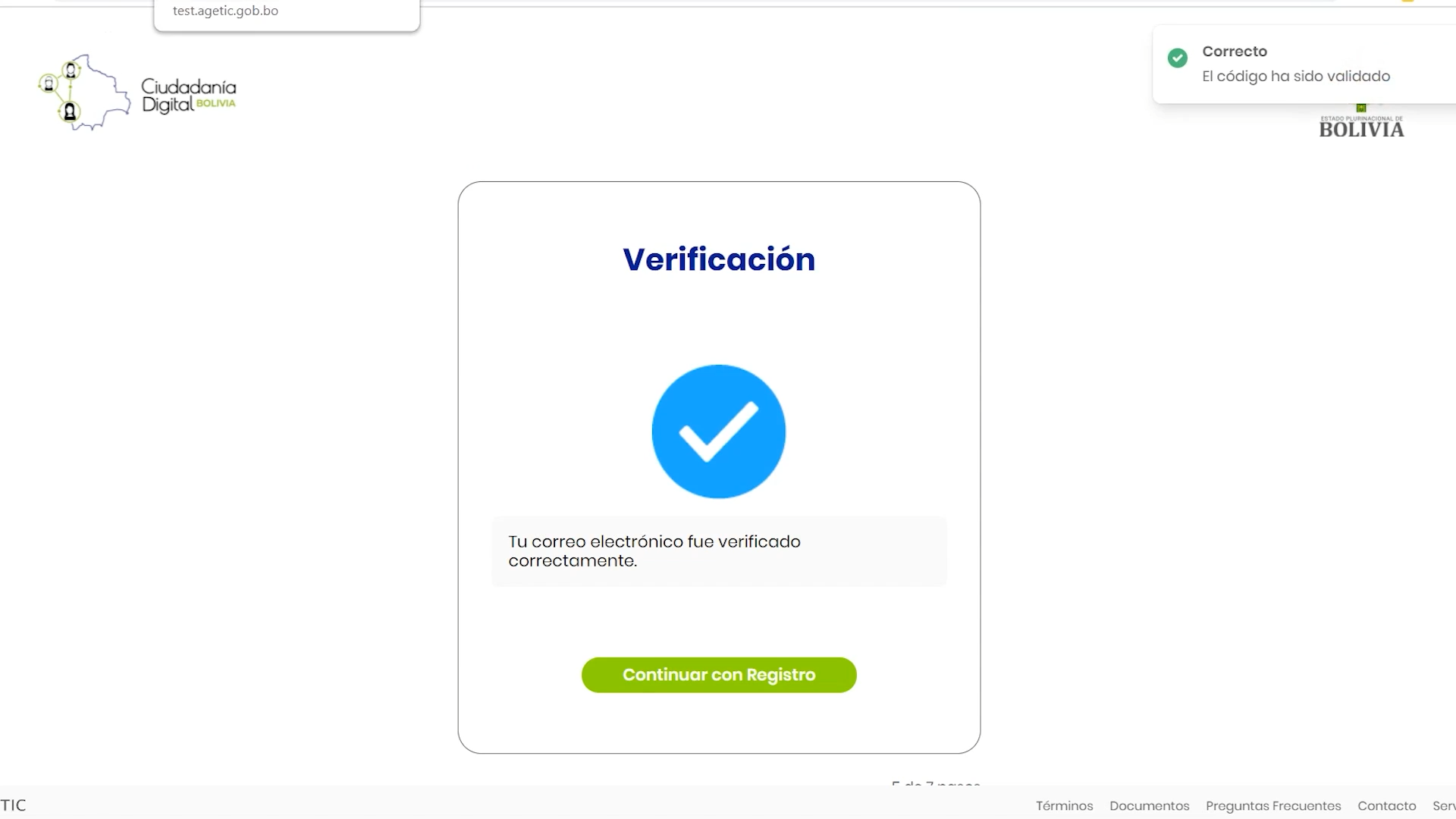 Volver a ingresar a la bandeja de entrada del correo electrónico y hacer click en el enlace
Una vez verificado el correo, continuar con el registro.
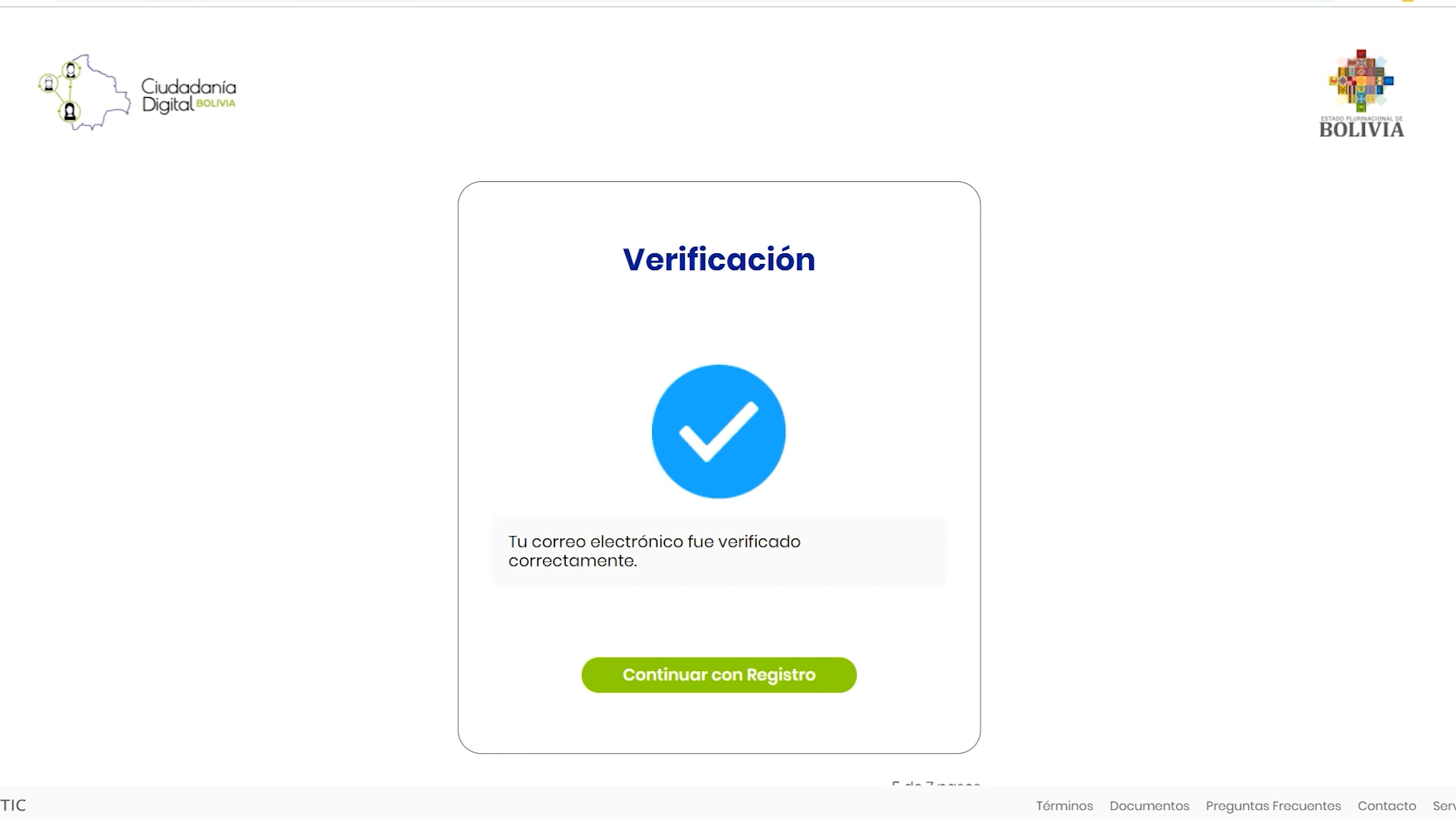 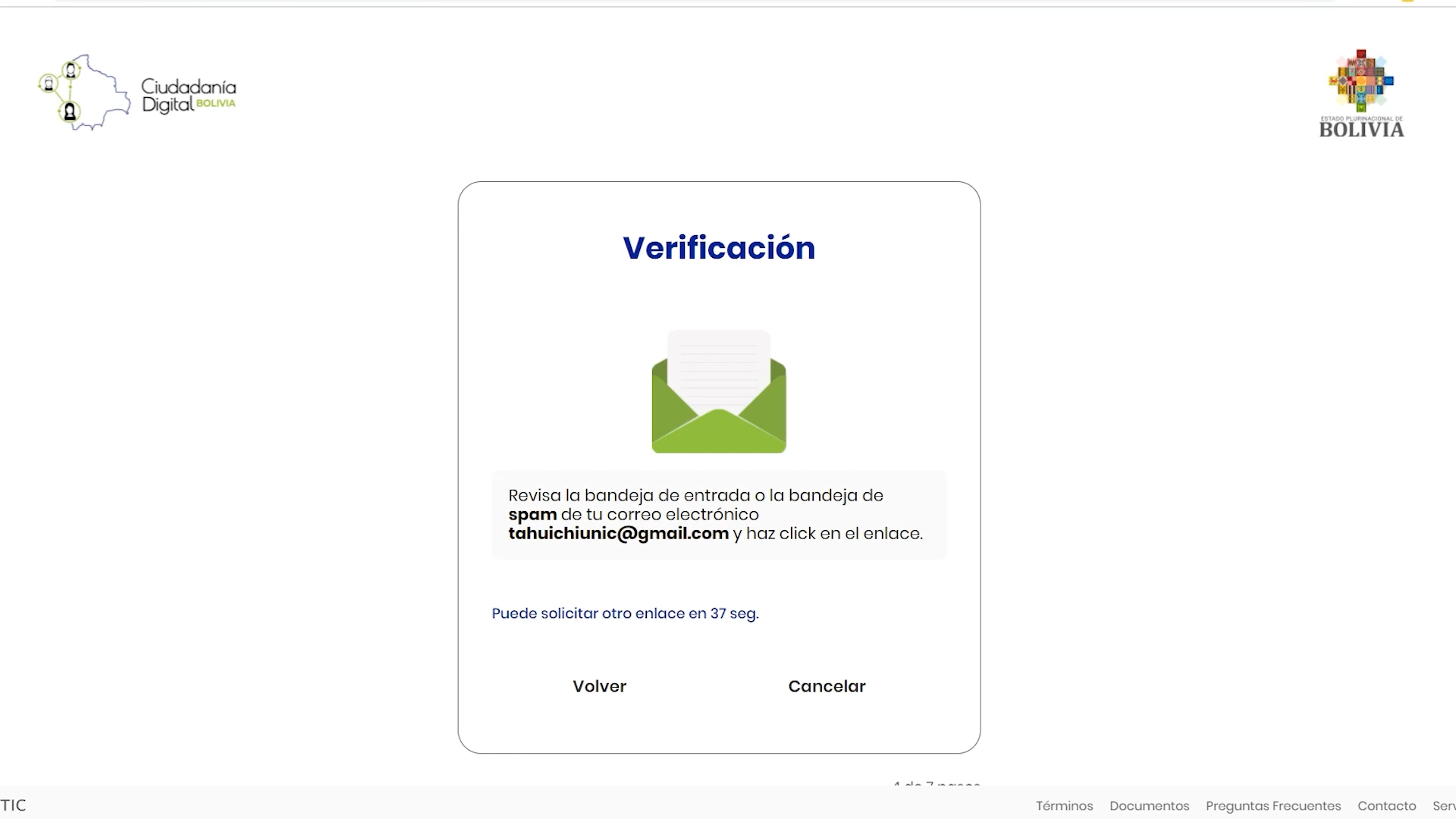 Rellenar todos los campos con sus datos personales e introducir una contraseña.
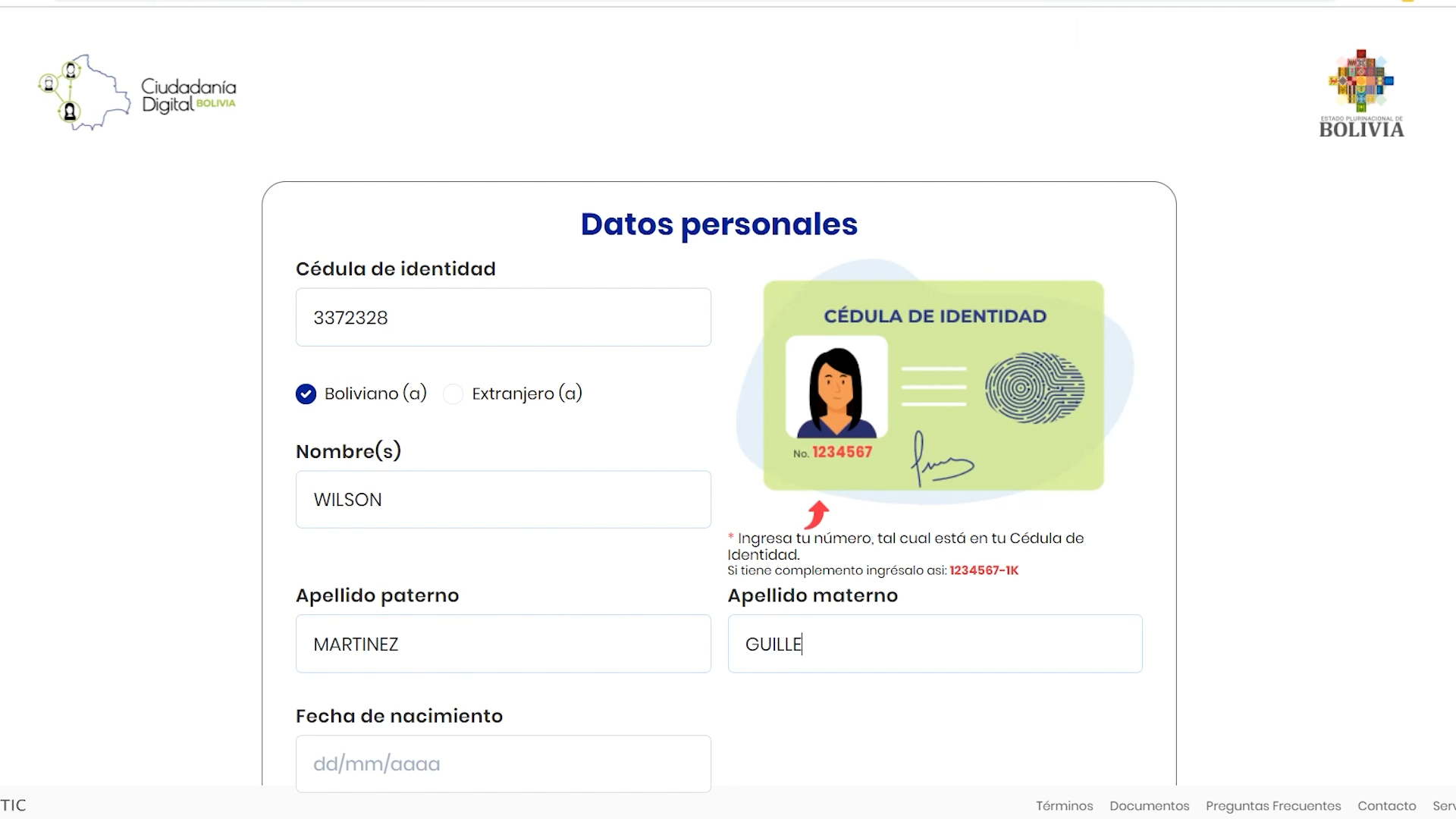 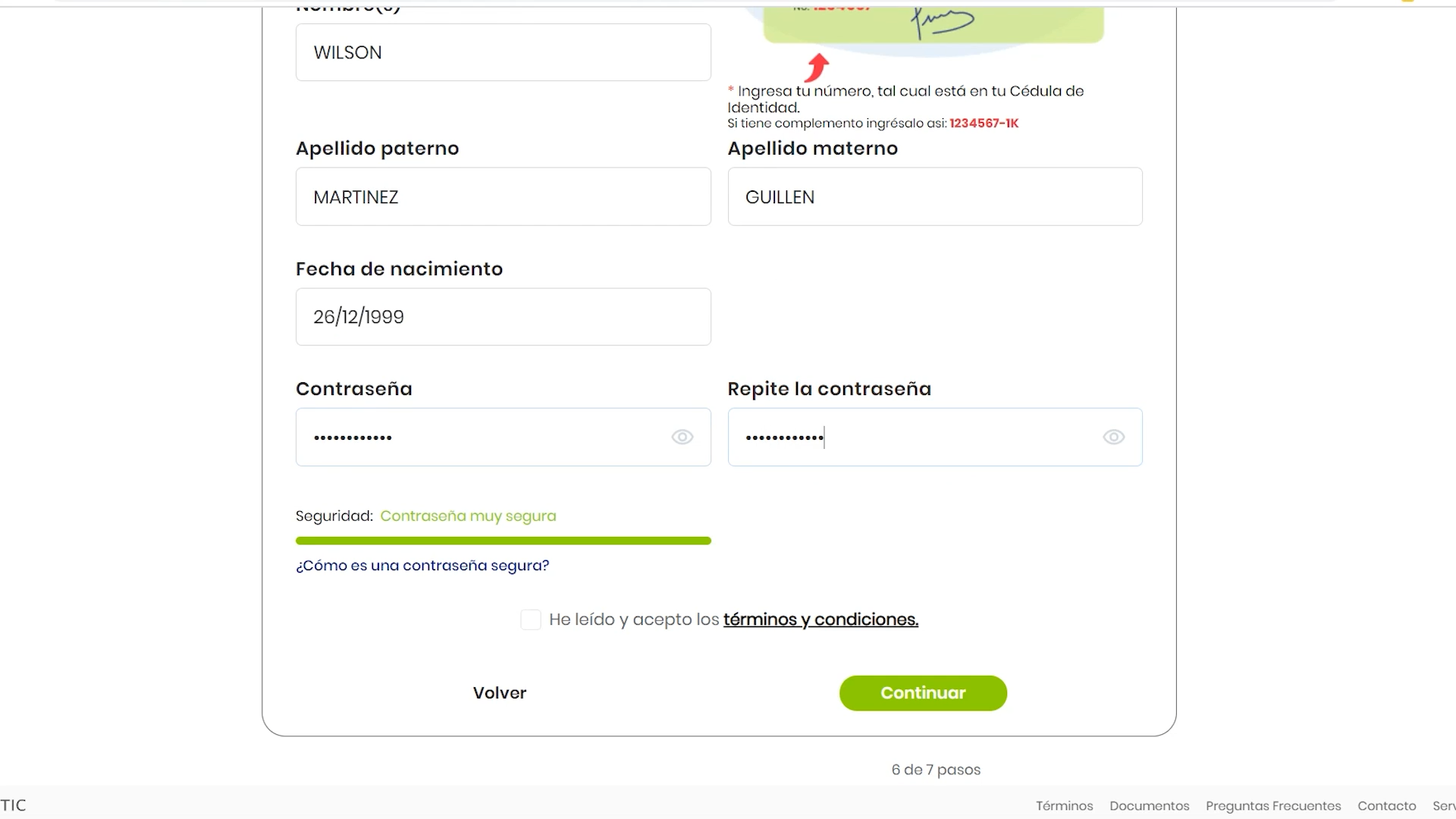 METODO DE VERIFICACION. 

Para culminar el registro de la ciudadanía digital, se debe seleccionar una opción.
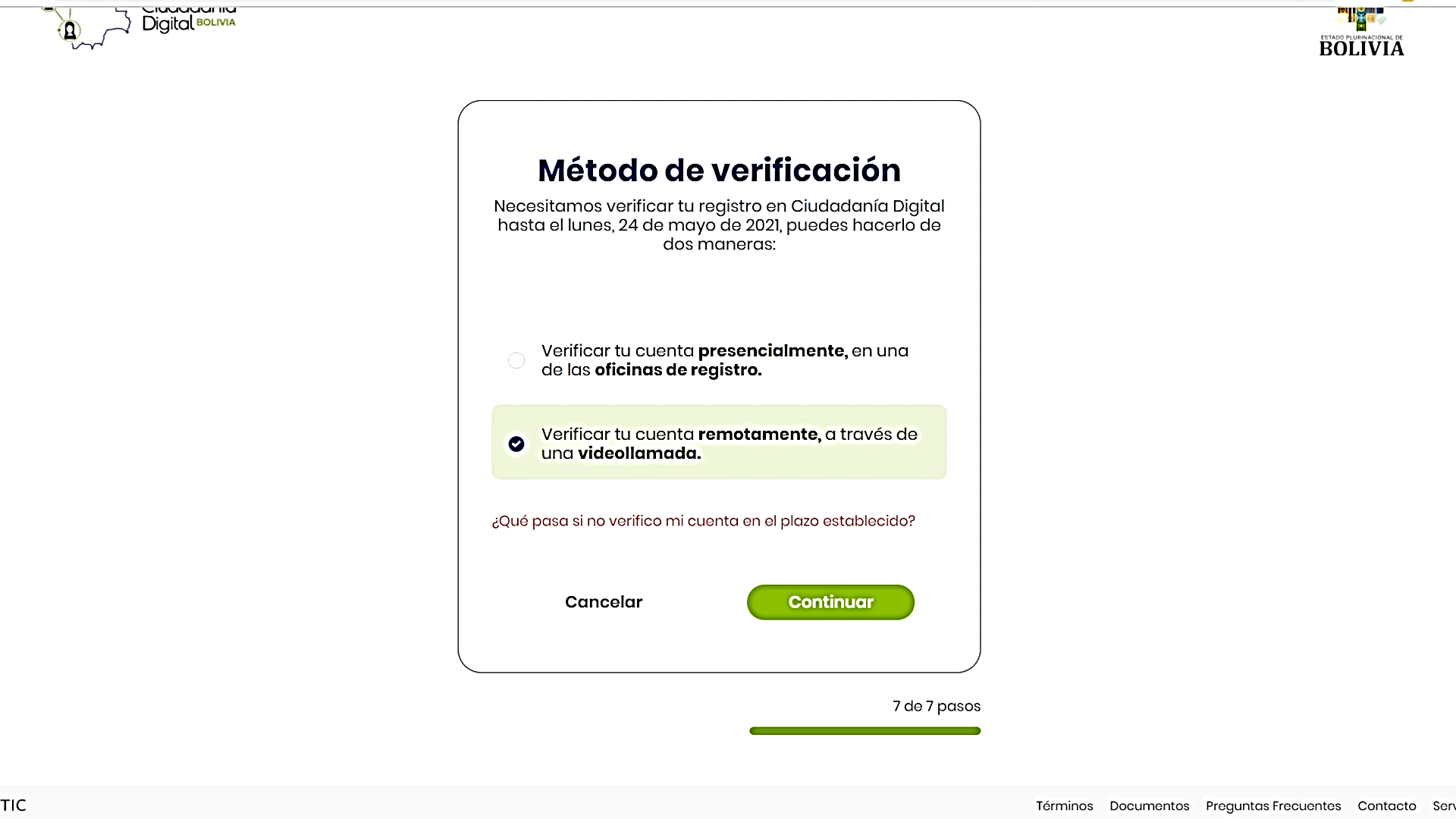 MÉTODO DE VERIFICACIÓN    REMOTAMENTE.

Para esta opción se debe cumplir con estos 5 requisitos.
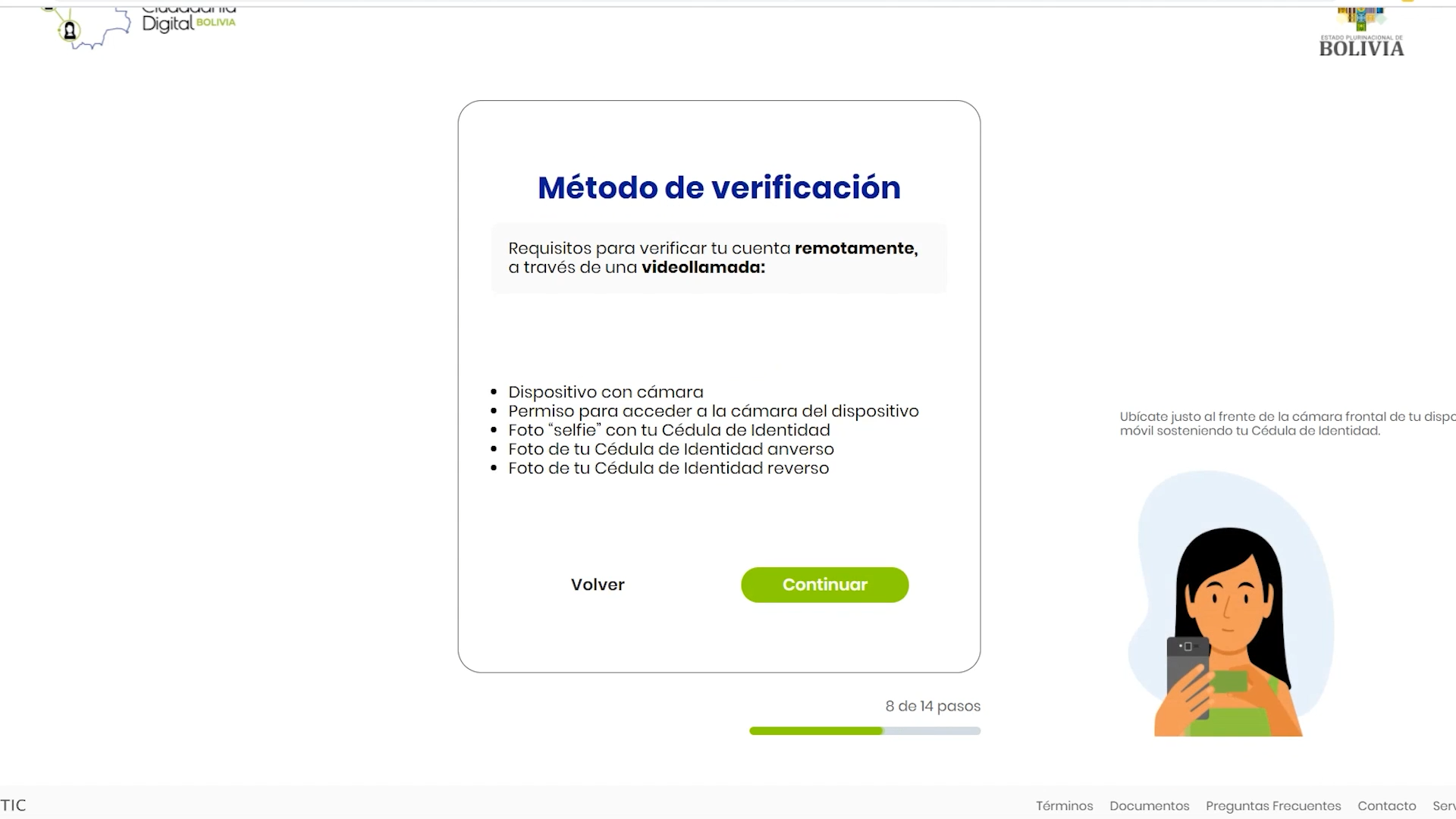 Dar en la opción PERMITIR, para la captura de su rostro y su CI.
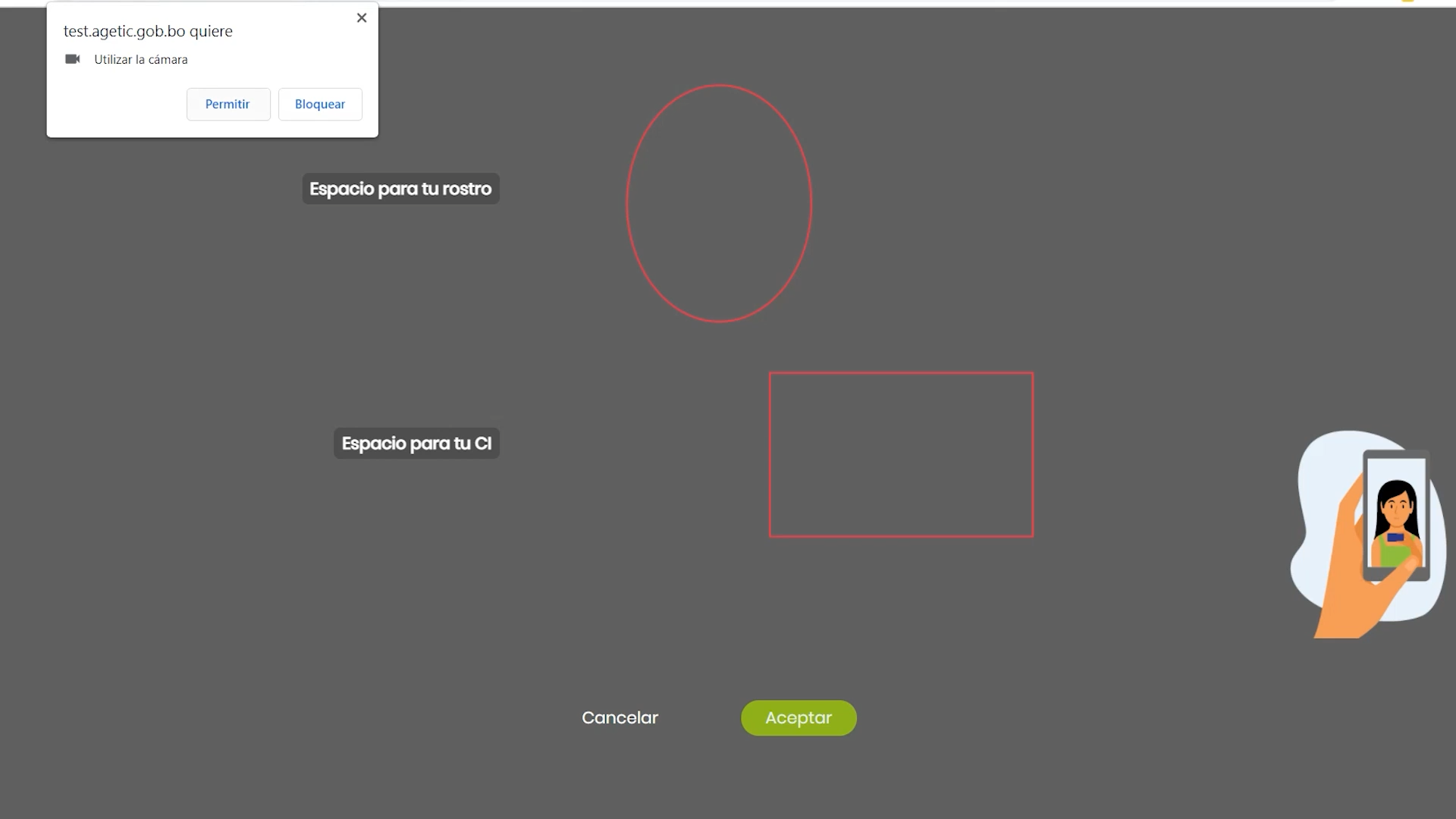 Permitir el acceso de la cámara del dispositivo
Una vez detectado su rostro y su CI, pulsar en ACEPTAR.
Seleccionar todas las opciones, continuar con el registro y esperar a que los datos se guarden.
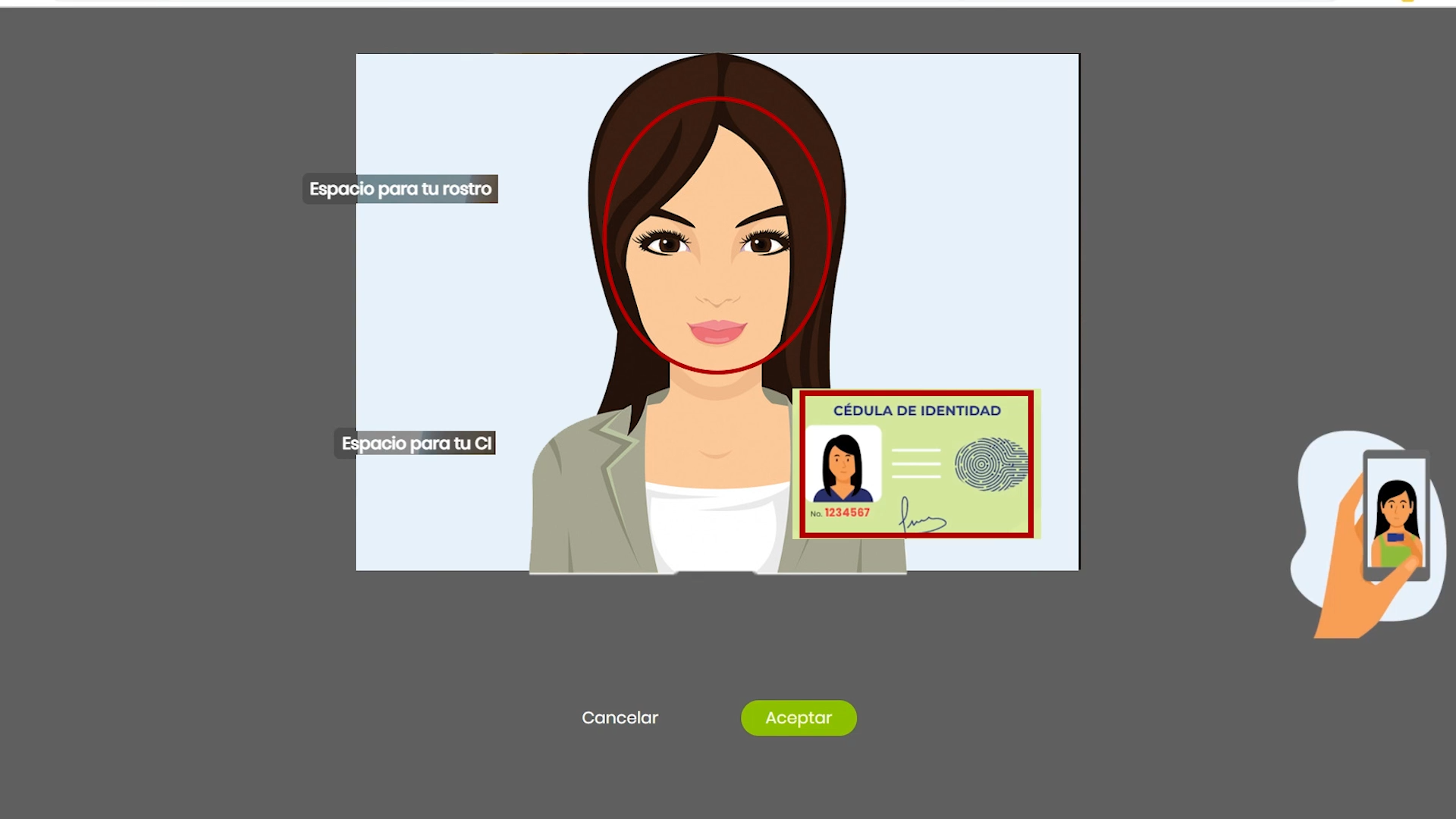 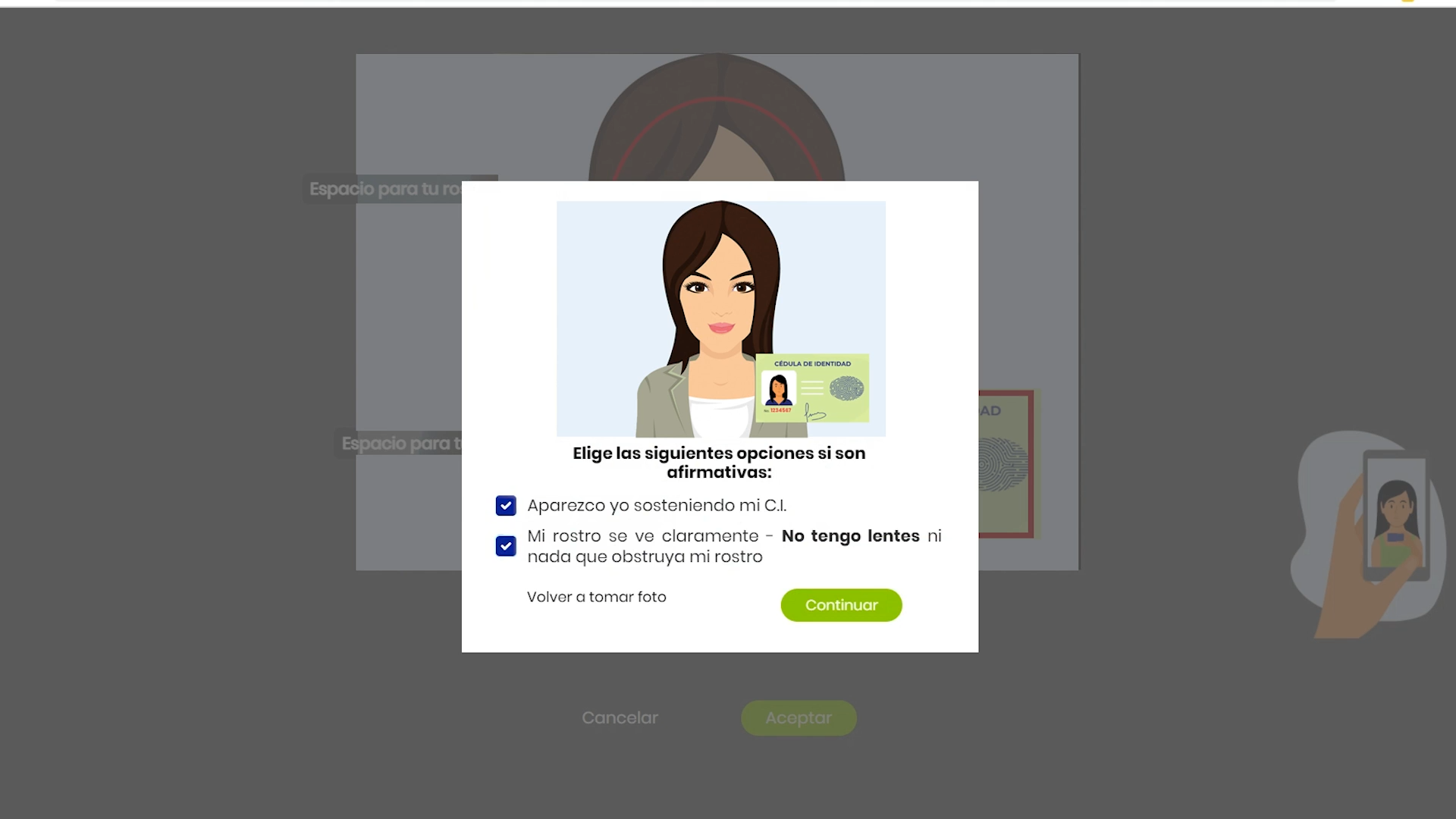 Una vez guardada la fotografía le aparecerá un mensaje satisfactorio y continuar con la fotografía de su Cédula de Identidad.
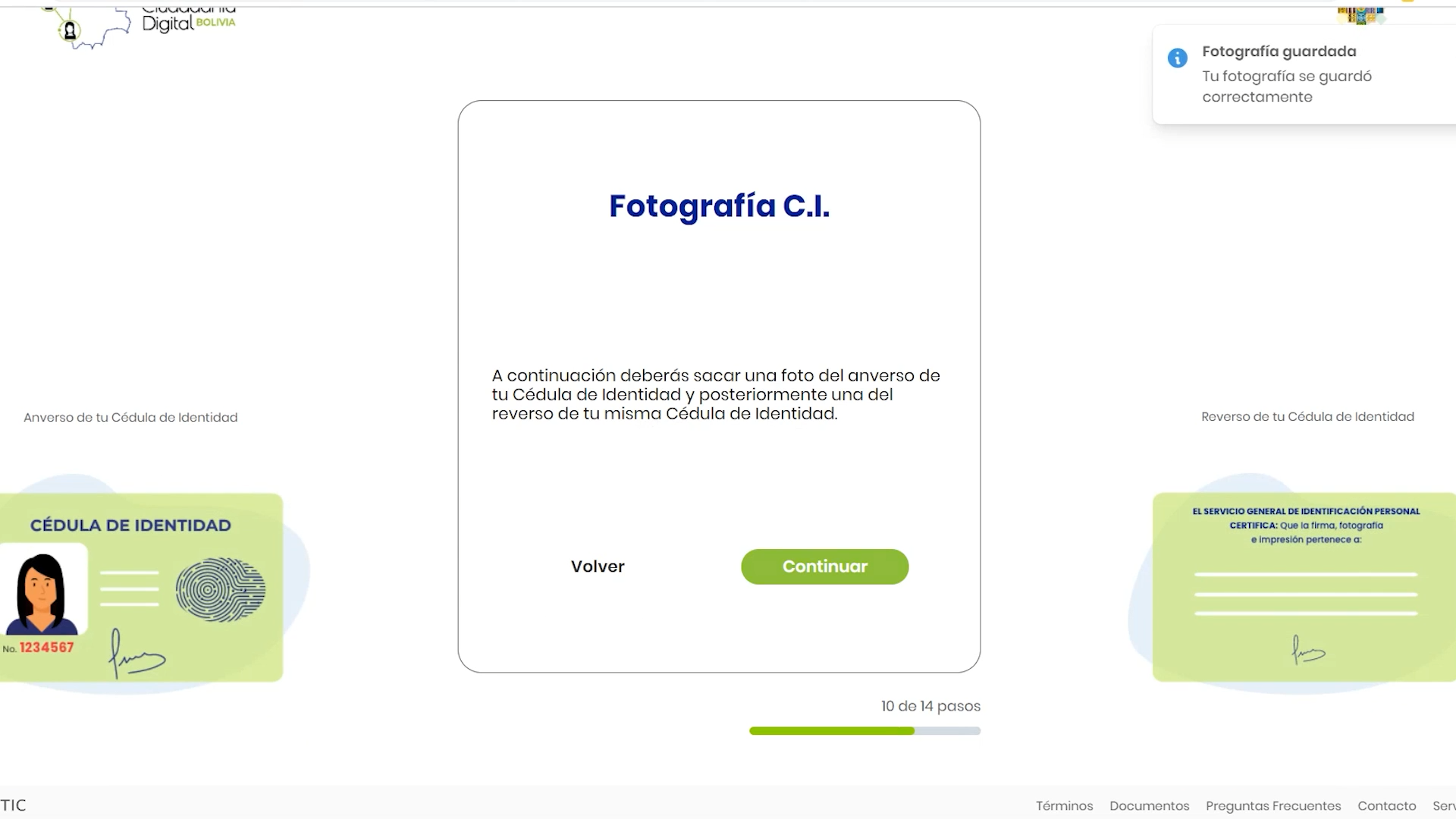 Ubicar bien la cámara para la captura del anverso de su CI y dar en ACEPTAR
Una vez seleccionado, elegir todas las opciones, dar en continuar y esperar a que los datos se guarden.
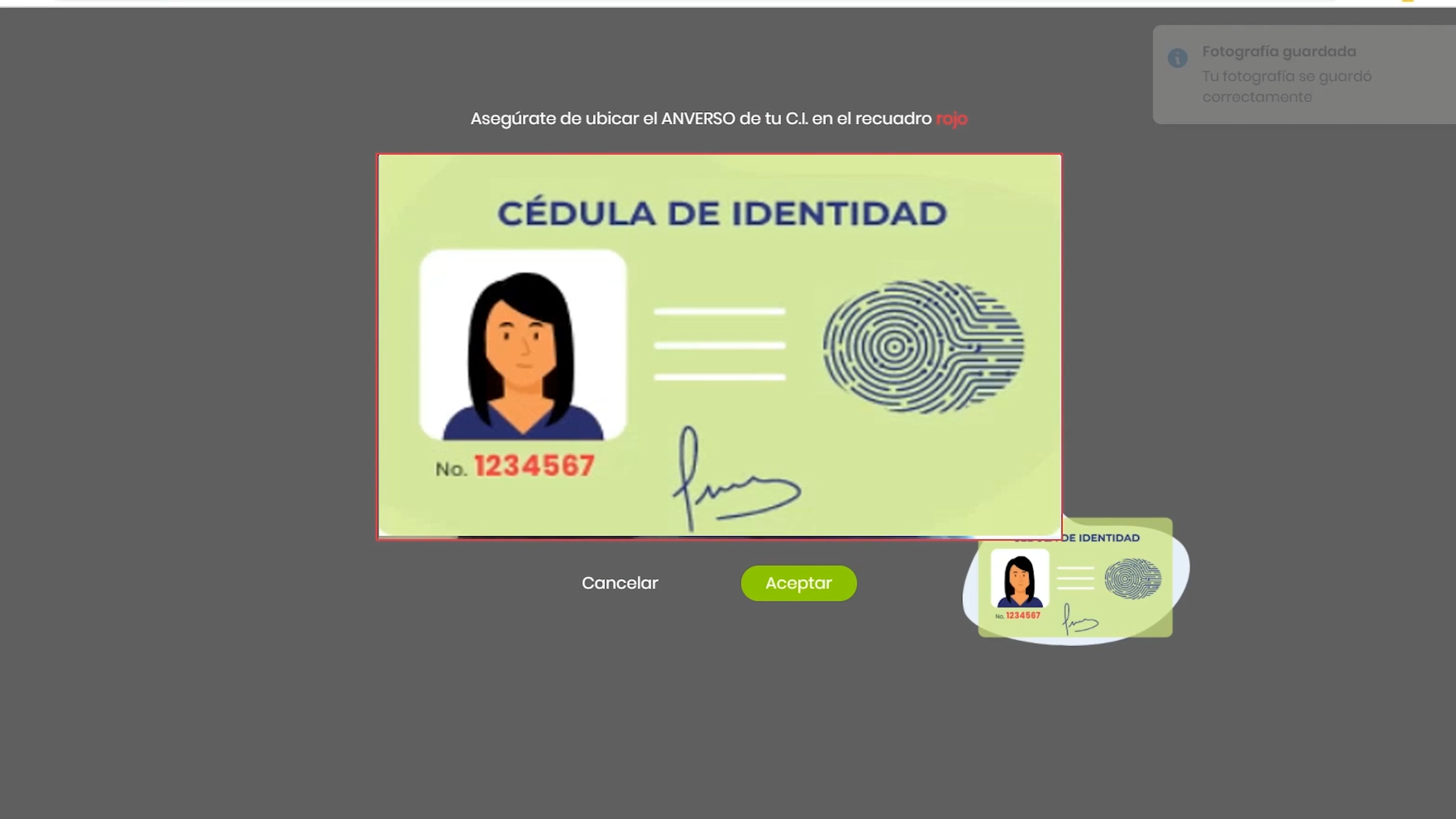 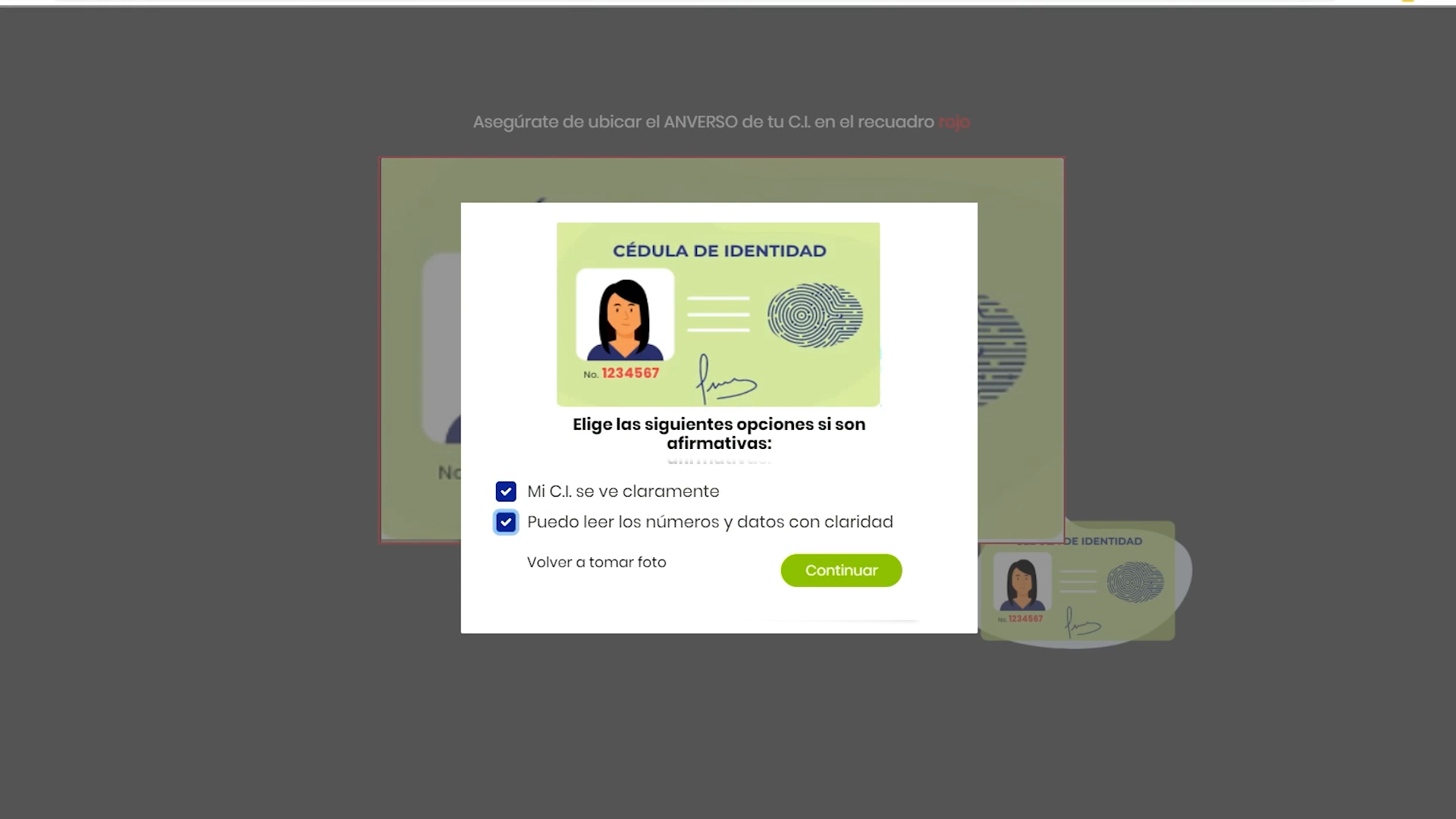 Una vez guardada la fotografía le aparecerá un mensaje satisfactorio y continuar con la captura del reverso de su CI y dar en ACEPTAR
Una vez seleccionado, elegir todas las opciones, dar en continuar y esperar a que los datos se guarden.
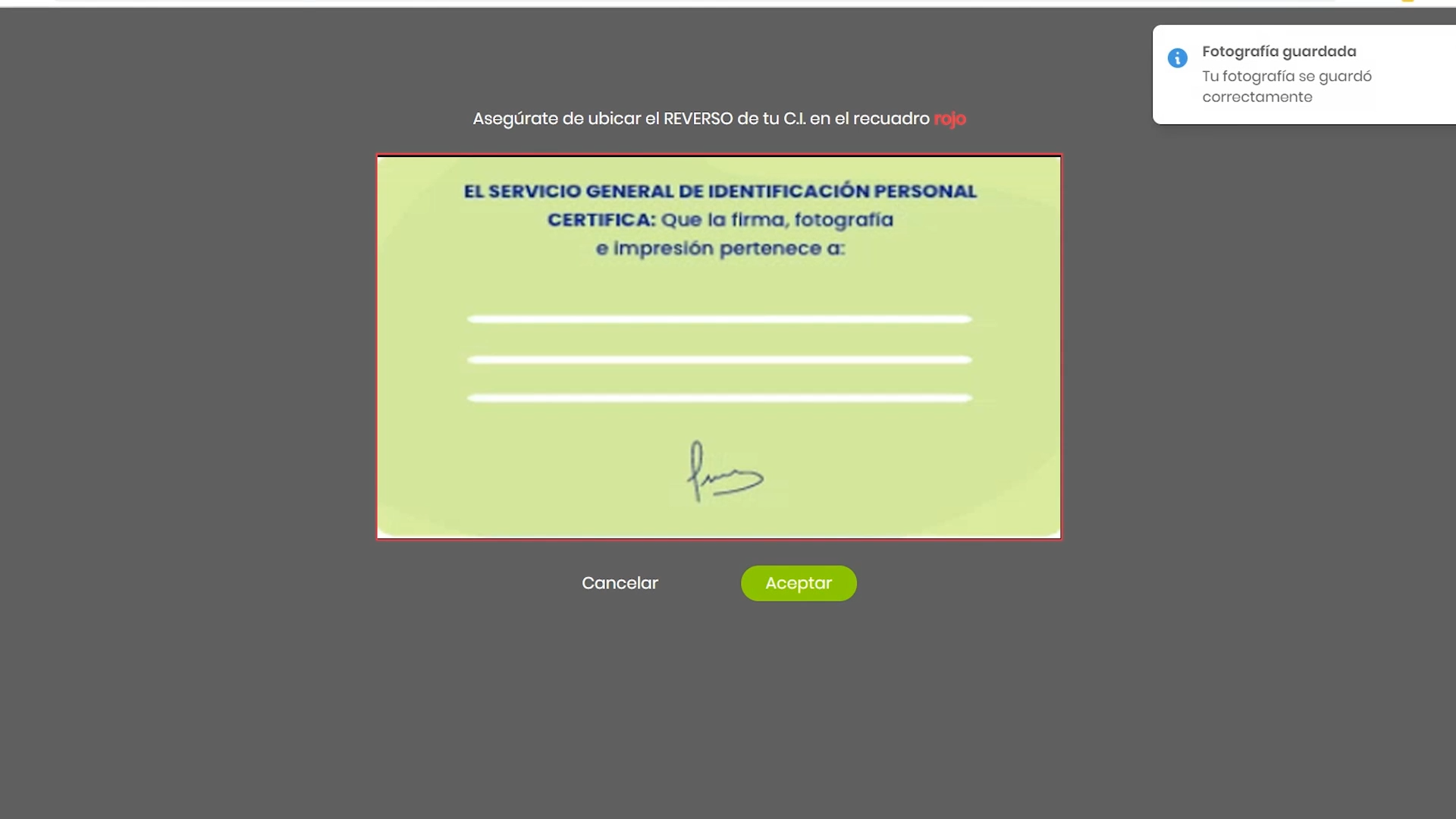 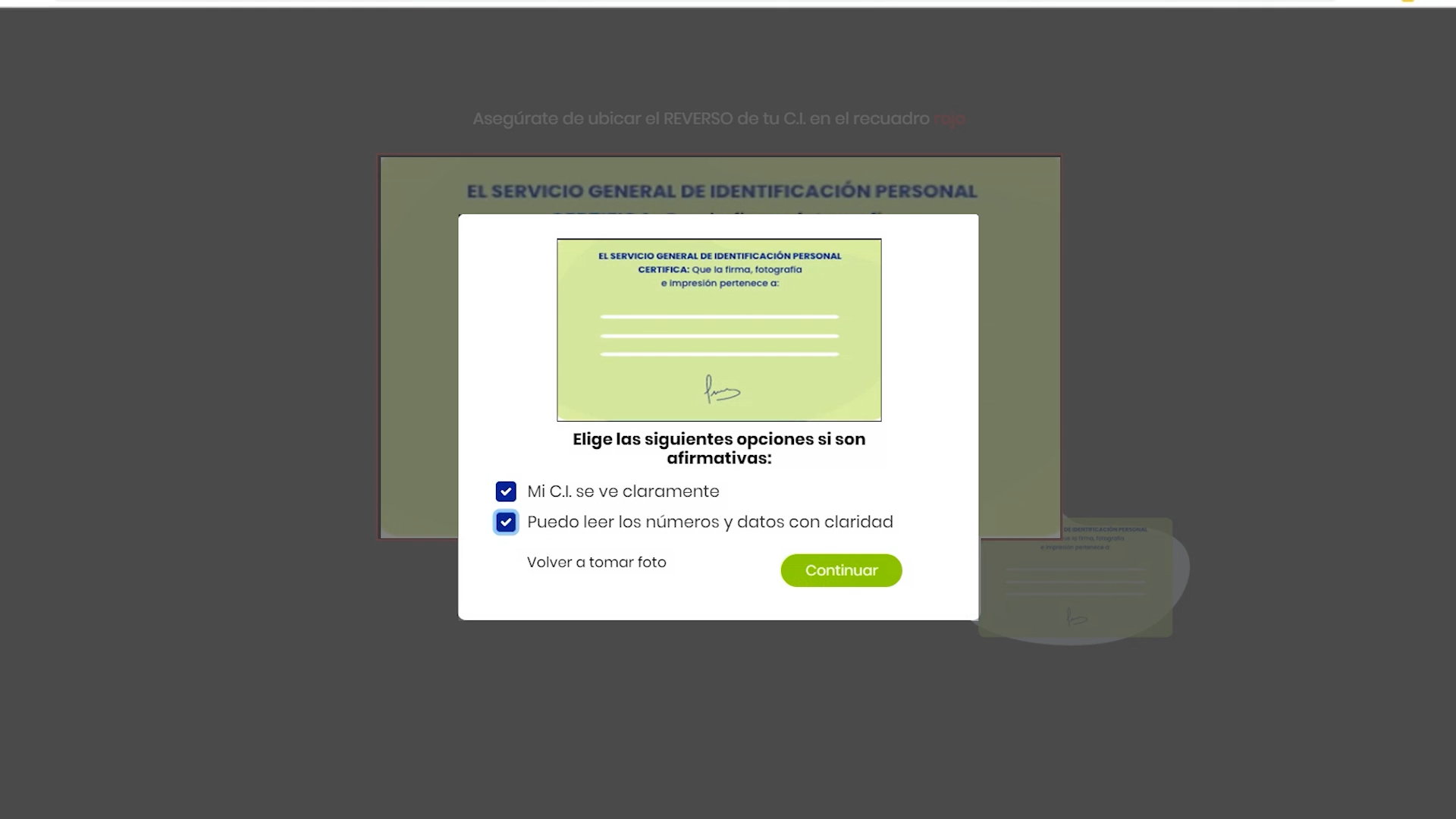 Una vez guardada la fotografía le aparecerá un mensaje satisfactorio.
Podrá ver el resumen de fotografías de su cedula de Identidad y si todo esta correcto continuar con el registro.
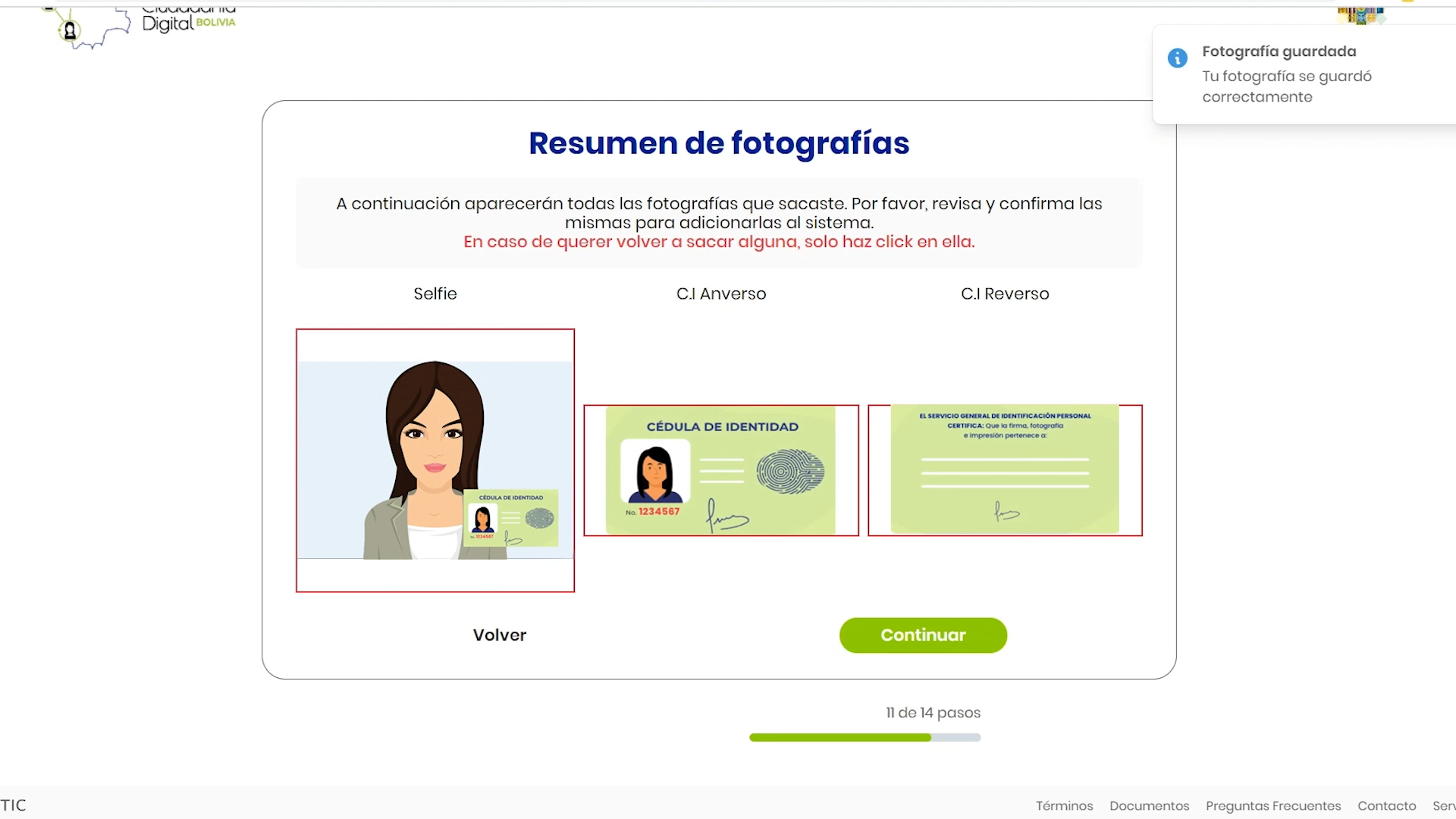 Para que puedan verificar mediante VIDEOLLAMADA, se debe elegir una entidad de registro remoto y un horario de su preferencia.
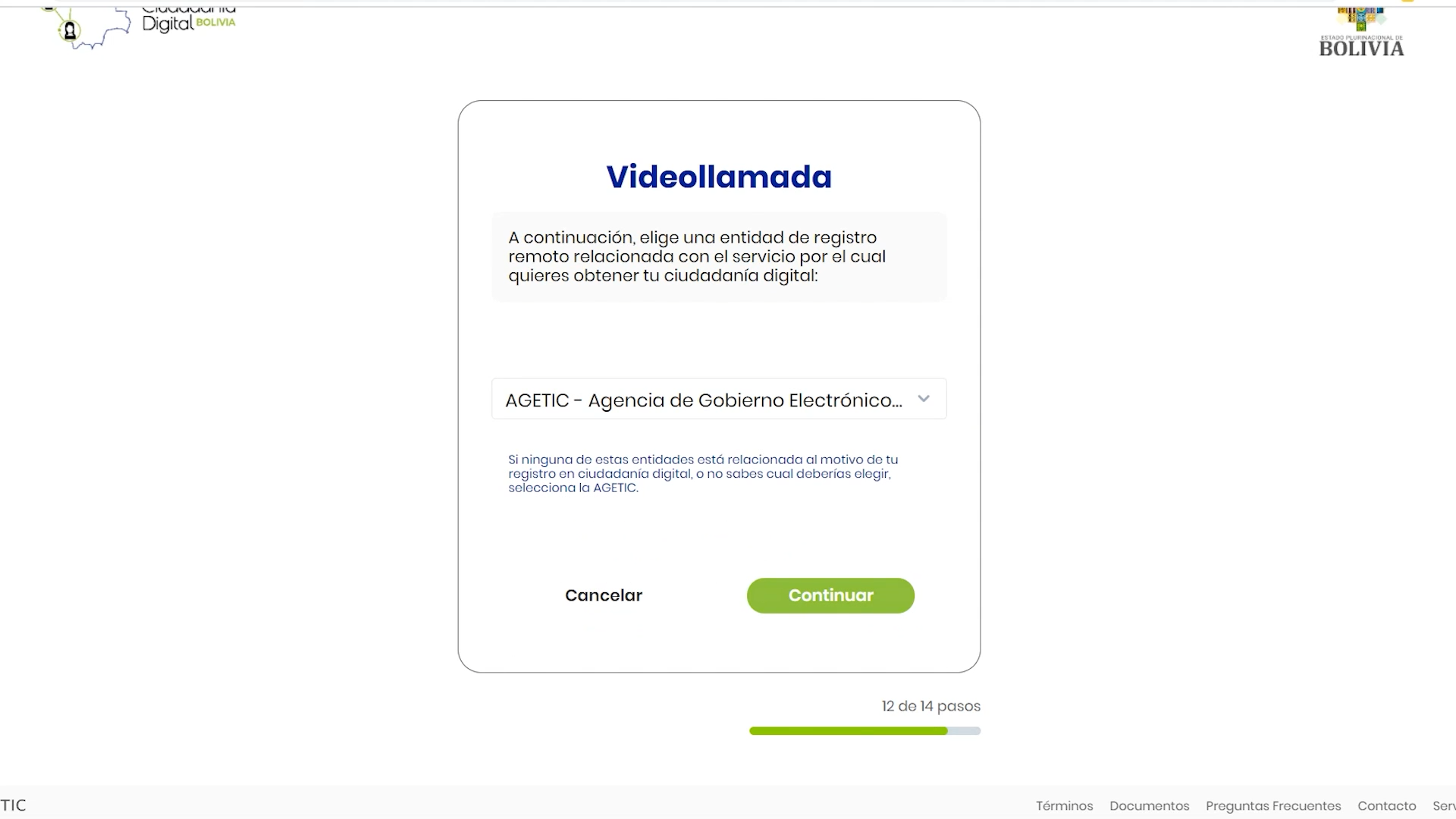 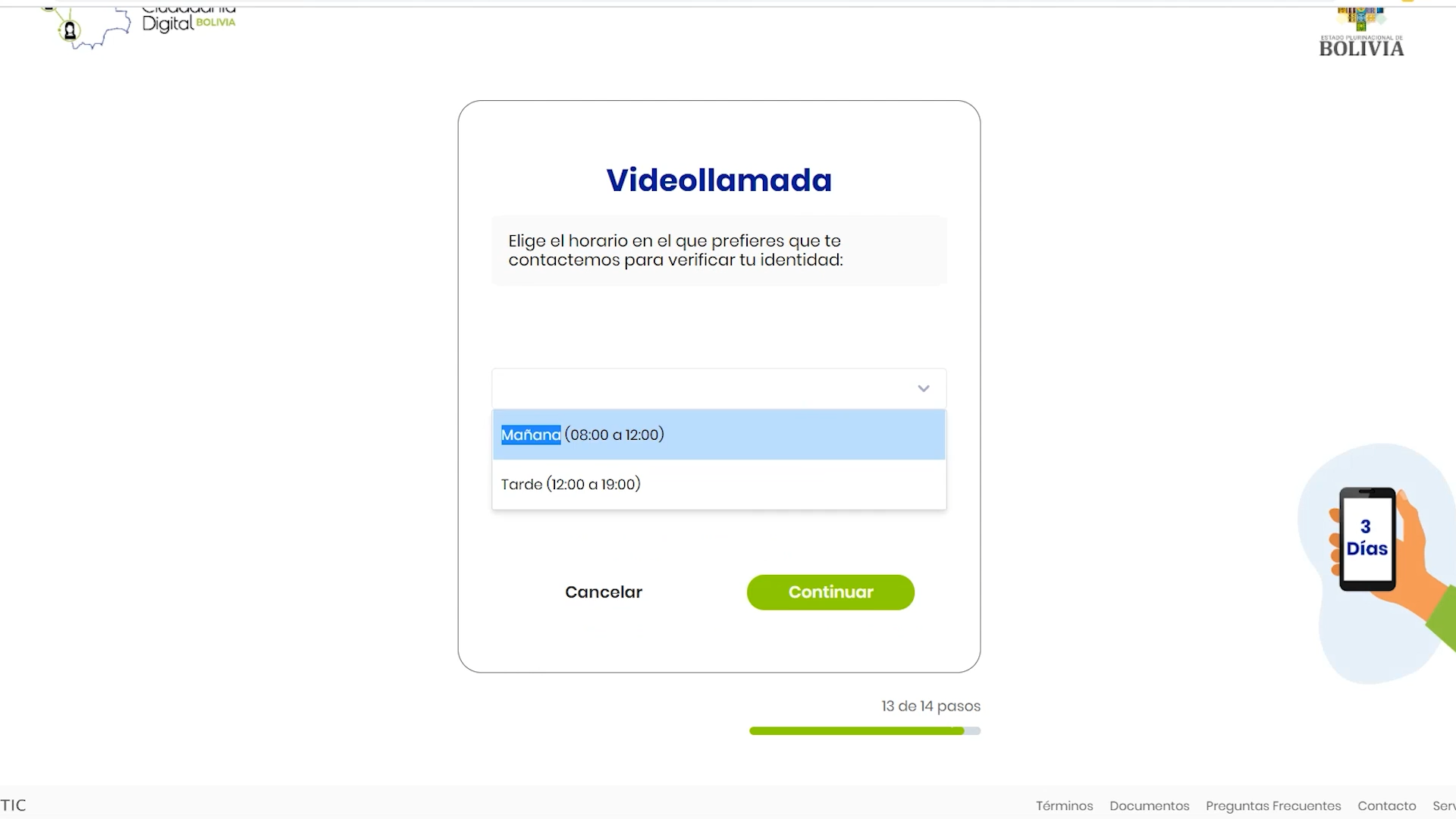 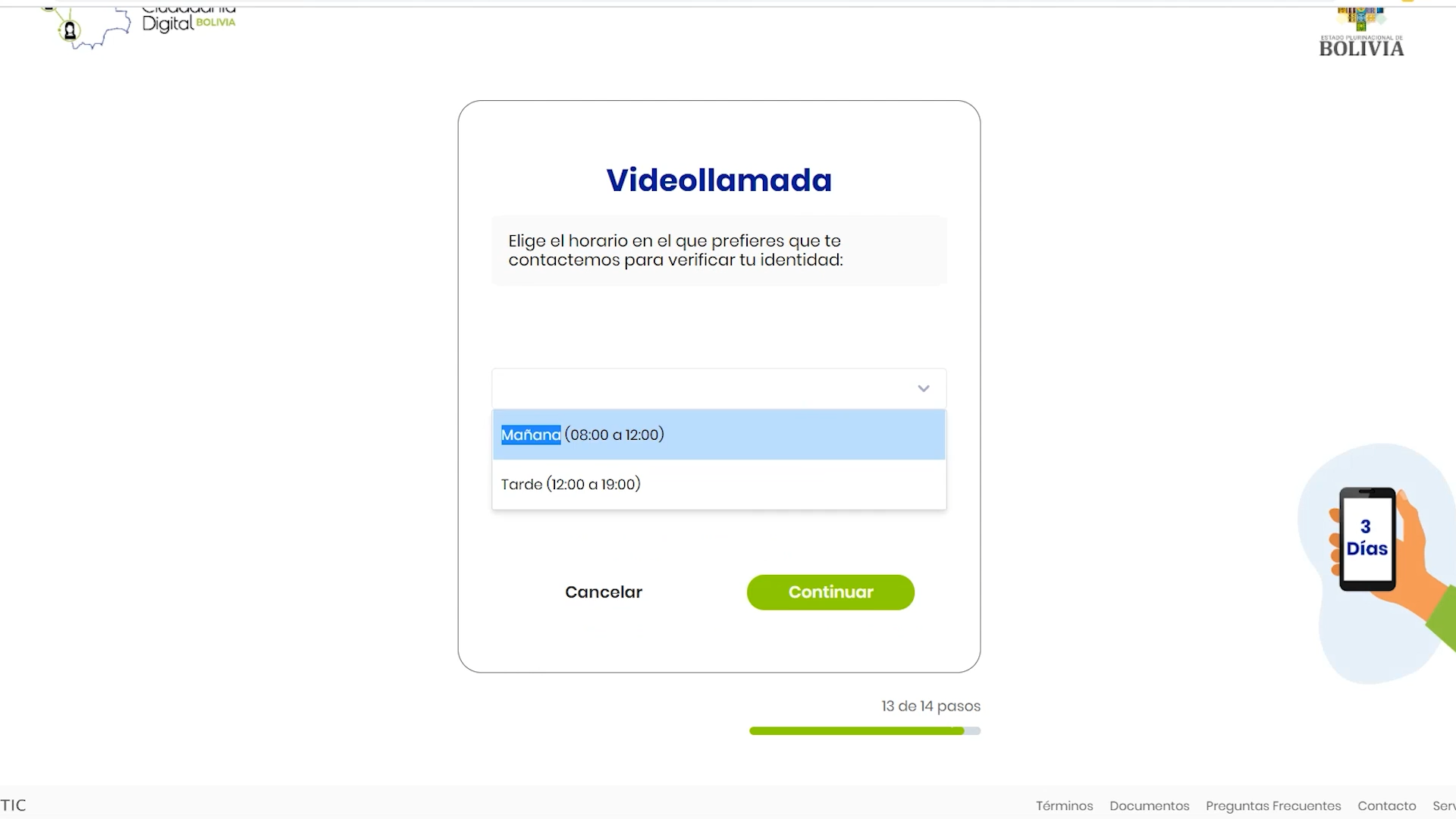 El registro finaliza una vez que se haya concluido con la VIDEOLLAMADA por el operador de registro de CIUDADANIA DIGITAL.
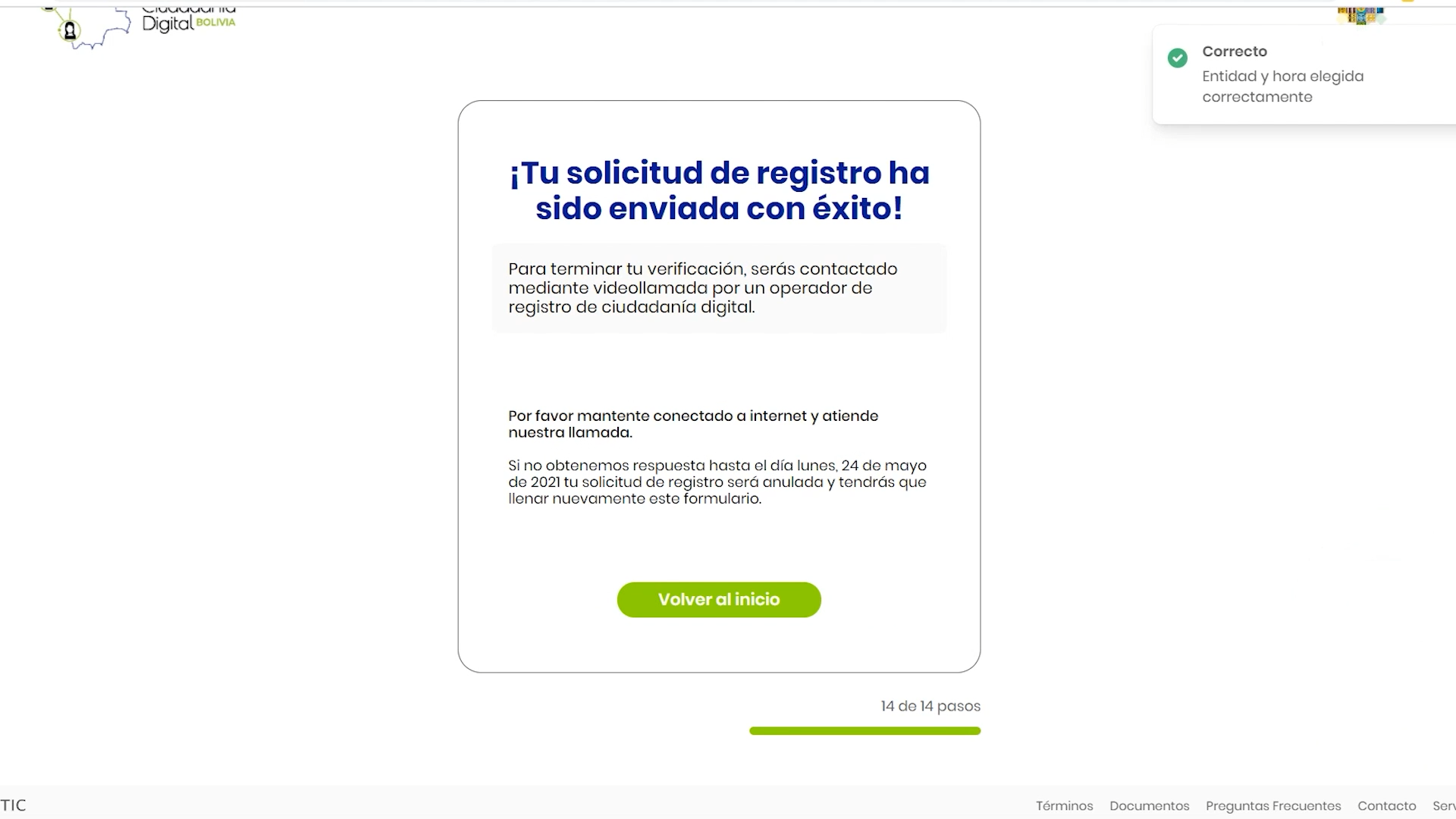 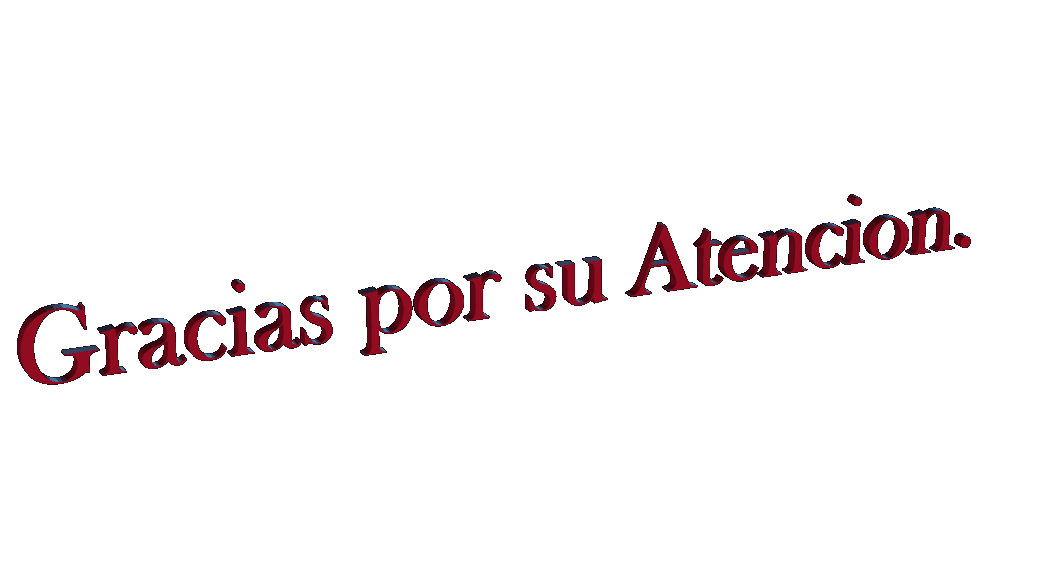